Местная администрация муниципального образования Финляндский округ
2014 год
Исполнение 
целевой муниципальной программы в организации работ по компенсационному озеленению территорий муниципального образования Финляндский округ в 2014 году
Удаление 95 шт. аварийных, больных деревьев

Санитарная обрезка 65 деревьев

Омоложение 49 кустарников

Санитарная обрезка 30 кустарников
Снос деревьев-угроз
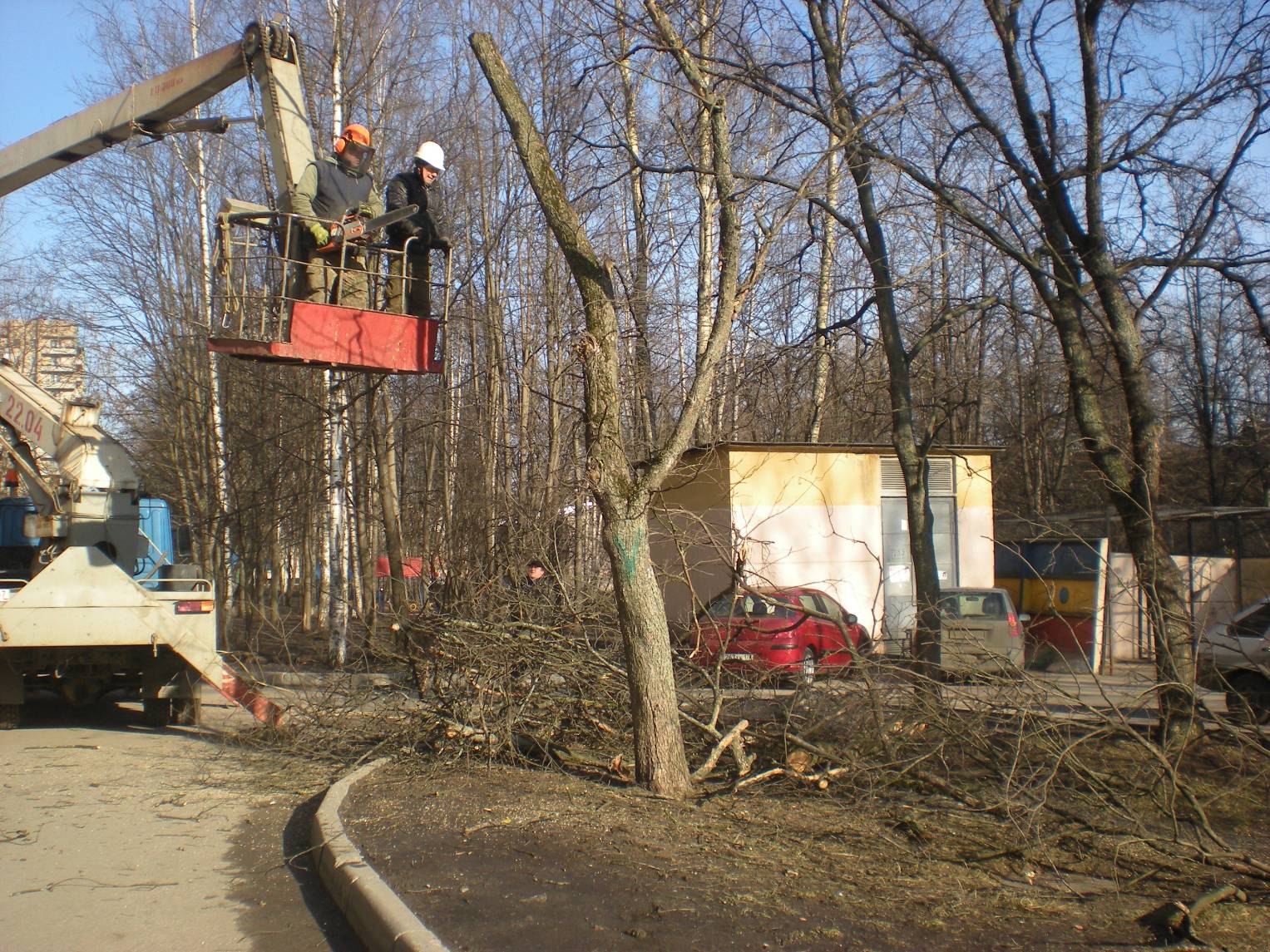 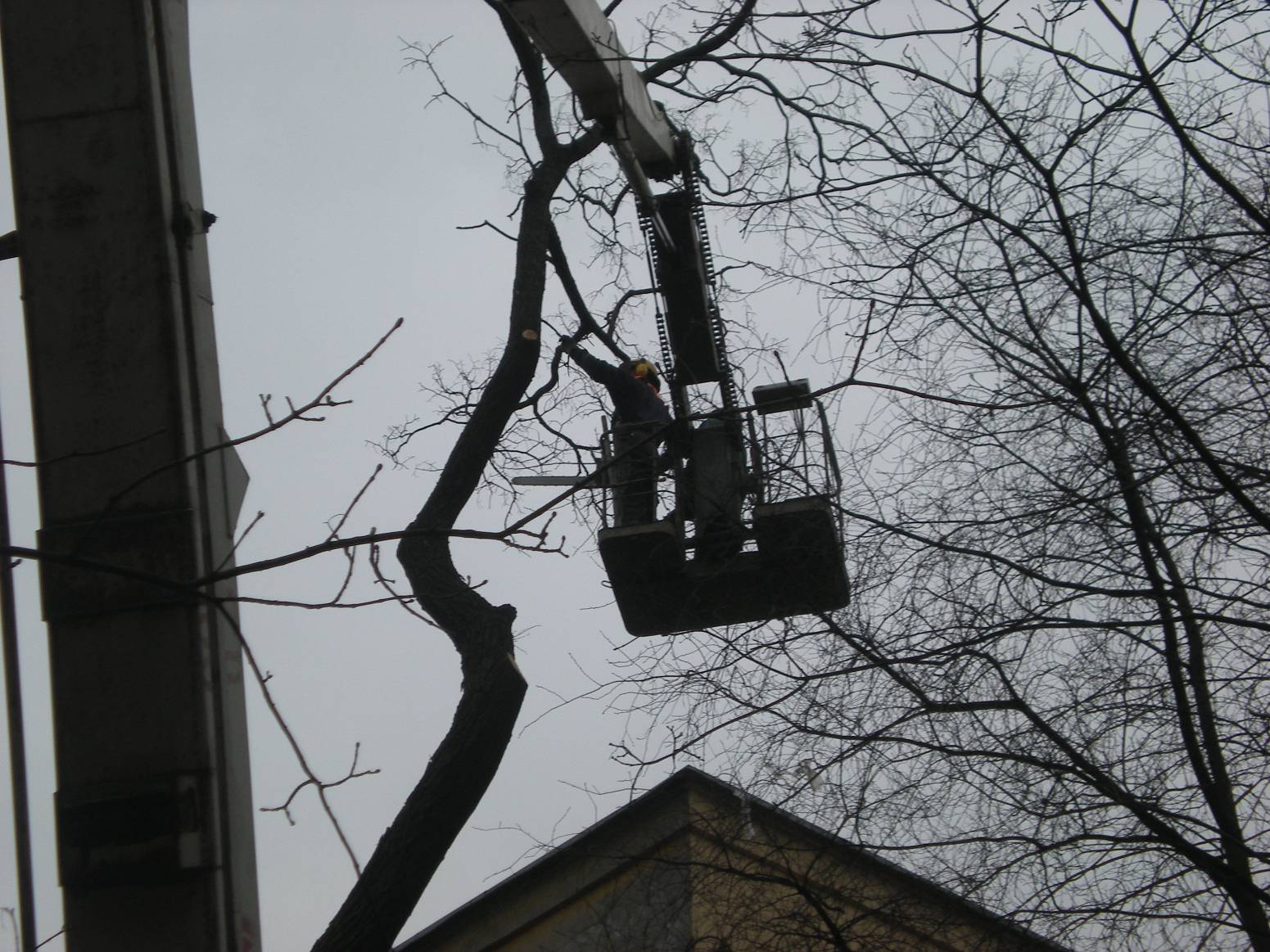 Посажено: 24 - дерева и 1662 штуки- декоративного кустарника
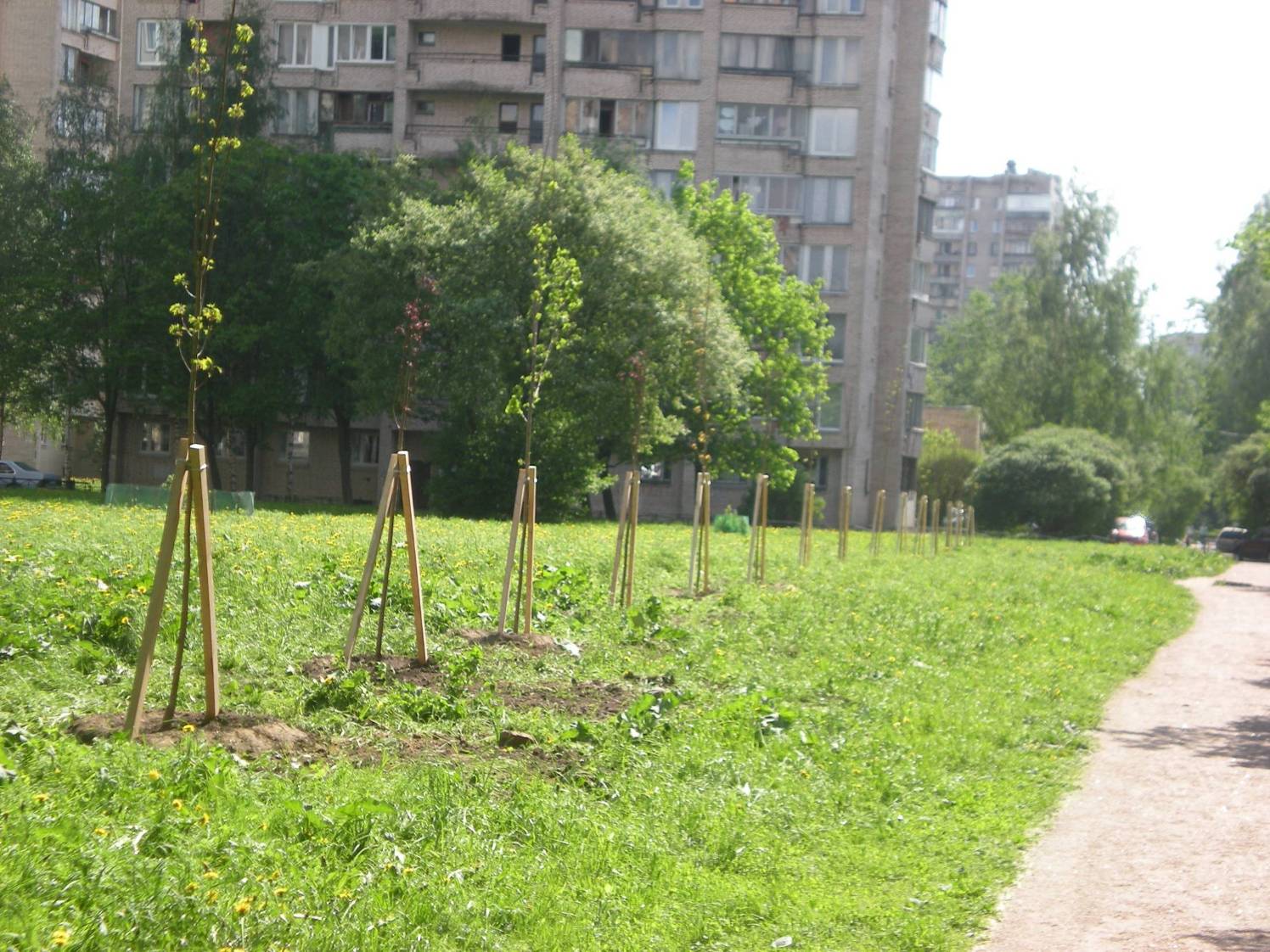 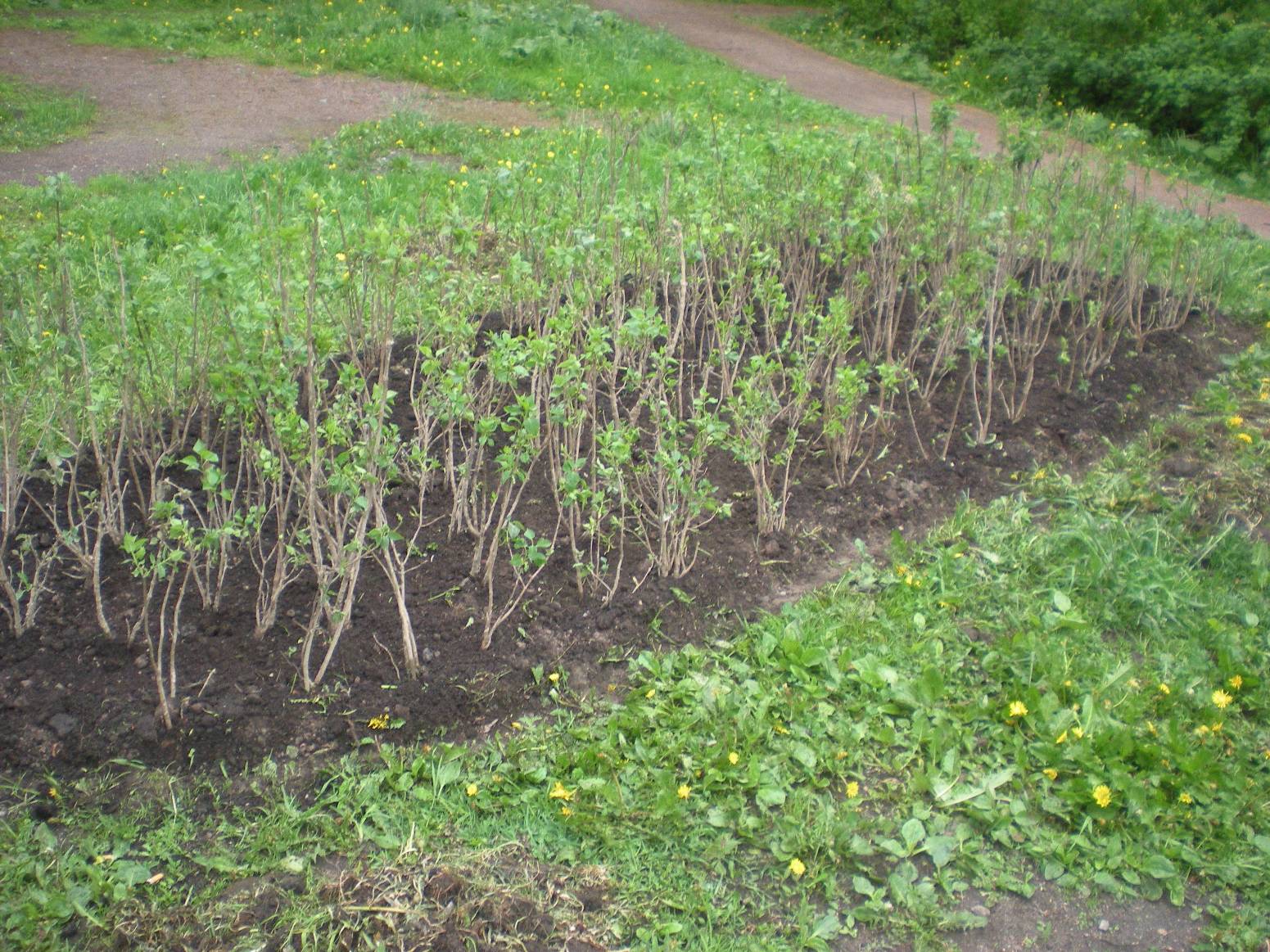